The 2023 International Workshop on the High Energy Circular Electron Positron Collider
The high-energy and high-brightness γ Synchrotron Radiation (γSR) and applications
CEPC γSR working group
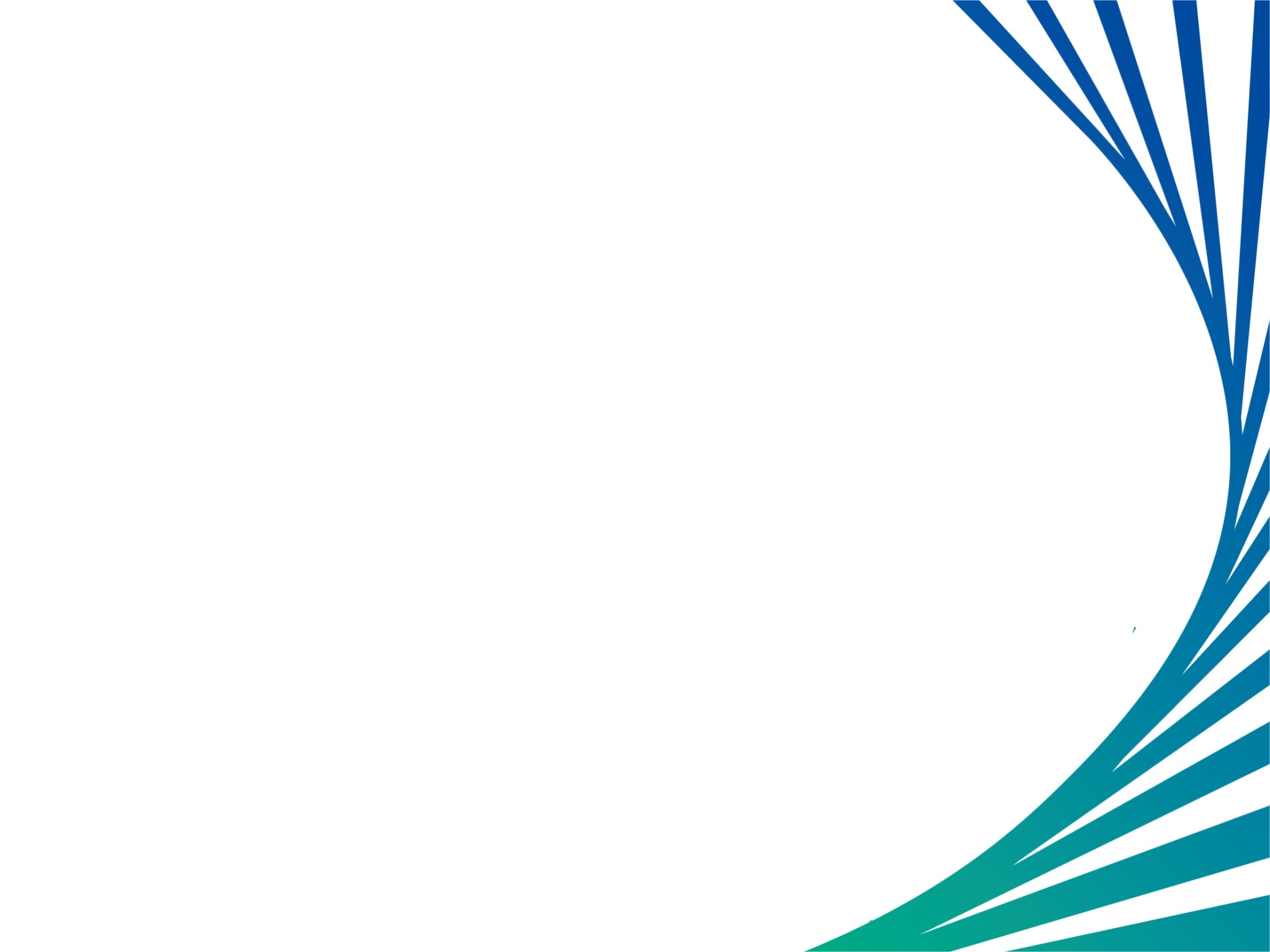 Outline
Introduction of CEPC
1
The high-energy high brightness γSR
2
2
3
The applications of the γSR
6
CEPC  baselines layout
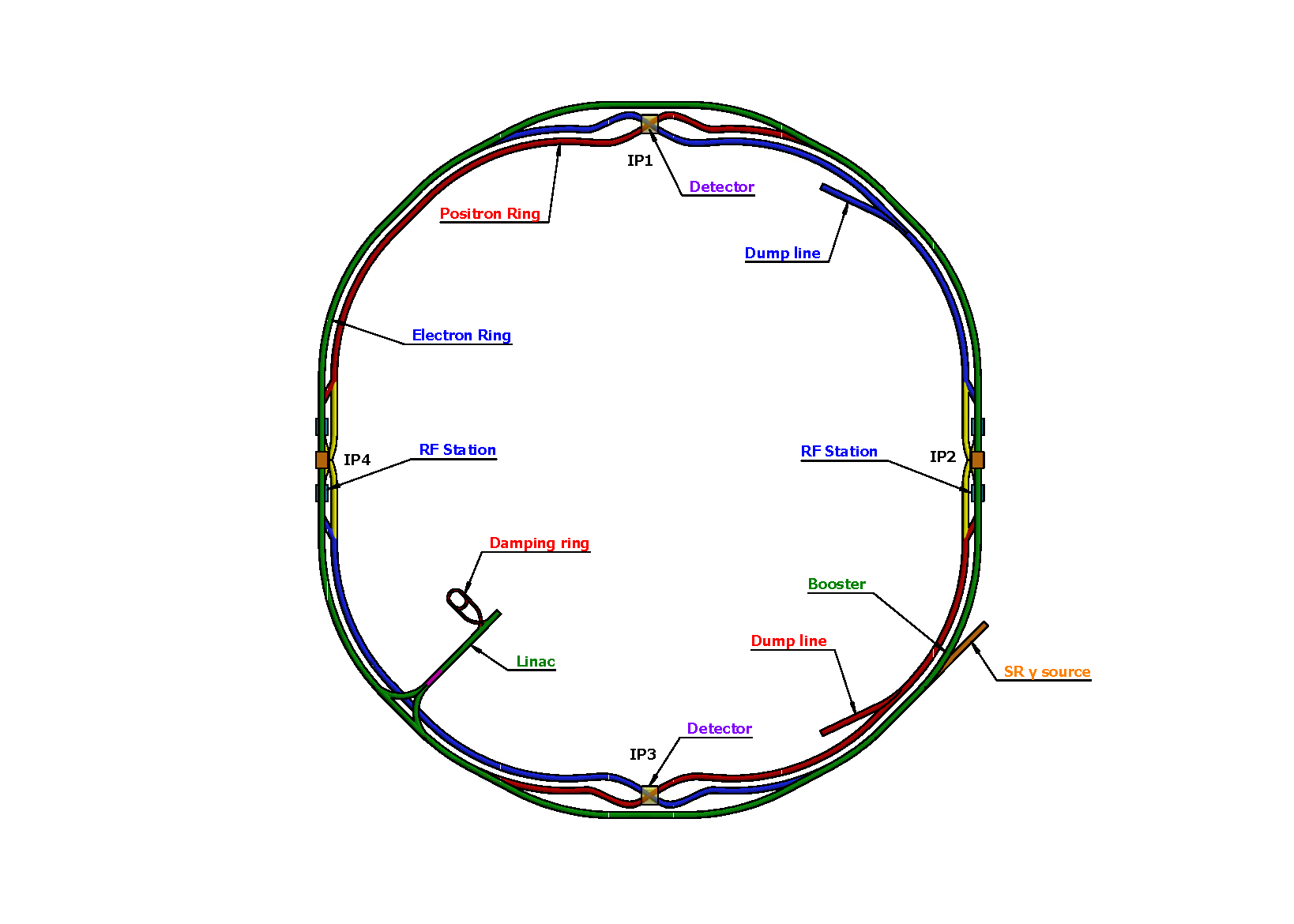 S1+S2:wiggler+ Bending magnet, in the same beam line
[Speaker Notes: Considering : radiation power, the baseline layout, the cost and the polarization for Z or W mode. If we add wiggler, it maybe useful for polarization, but increase the radiation power also the cost.]
CEPC parameters and lattice
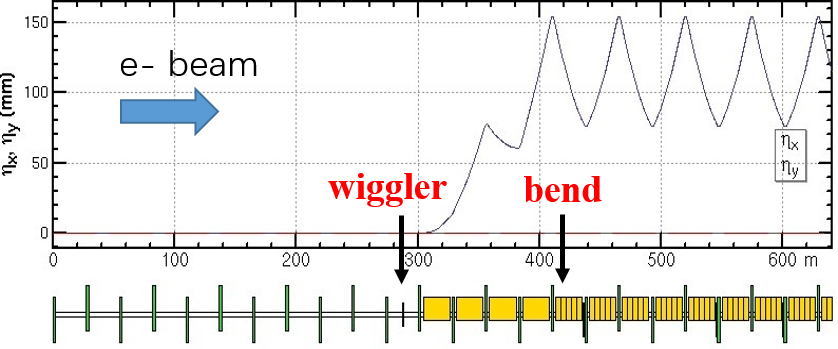 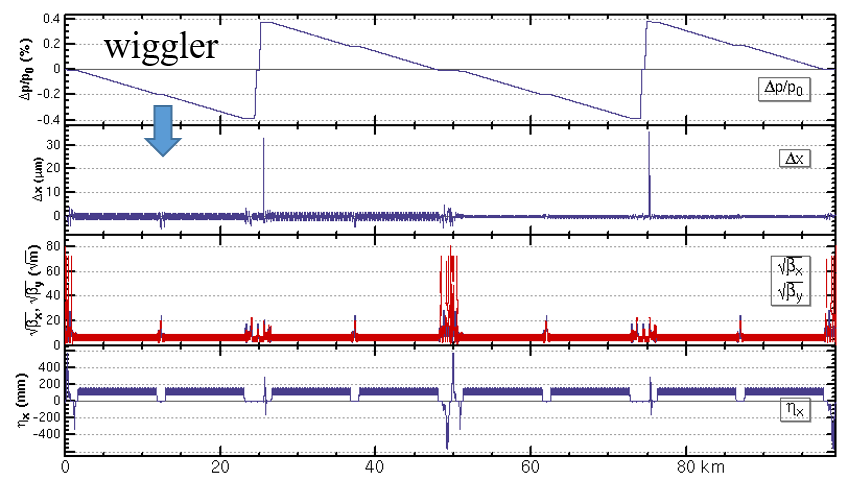 The orbit and optics with wiggler after tapering the magnets strength in the CEPC collider ring at Higgs energy.
[Speaker Notes: The bunch number: 0.68us the dynamic imagination, the time resolution
The bunch length:90ps: 2.72mm]
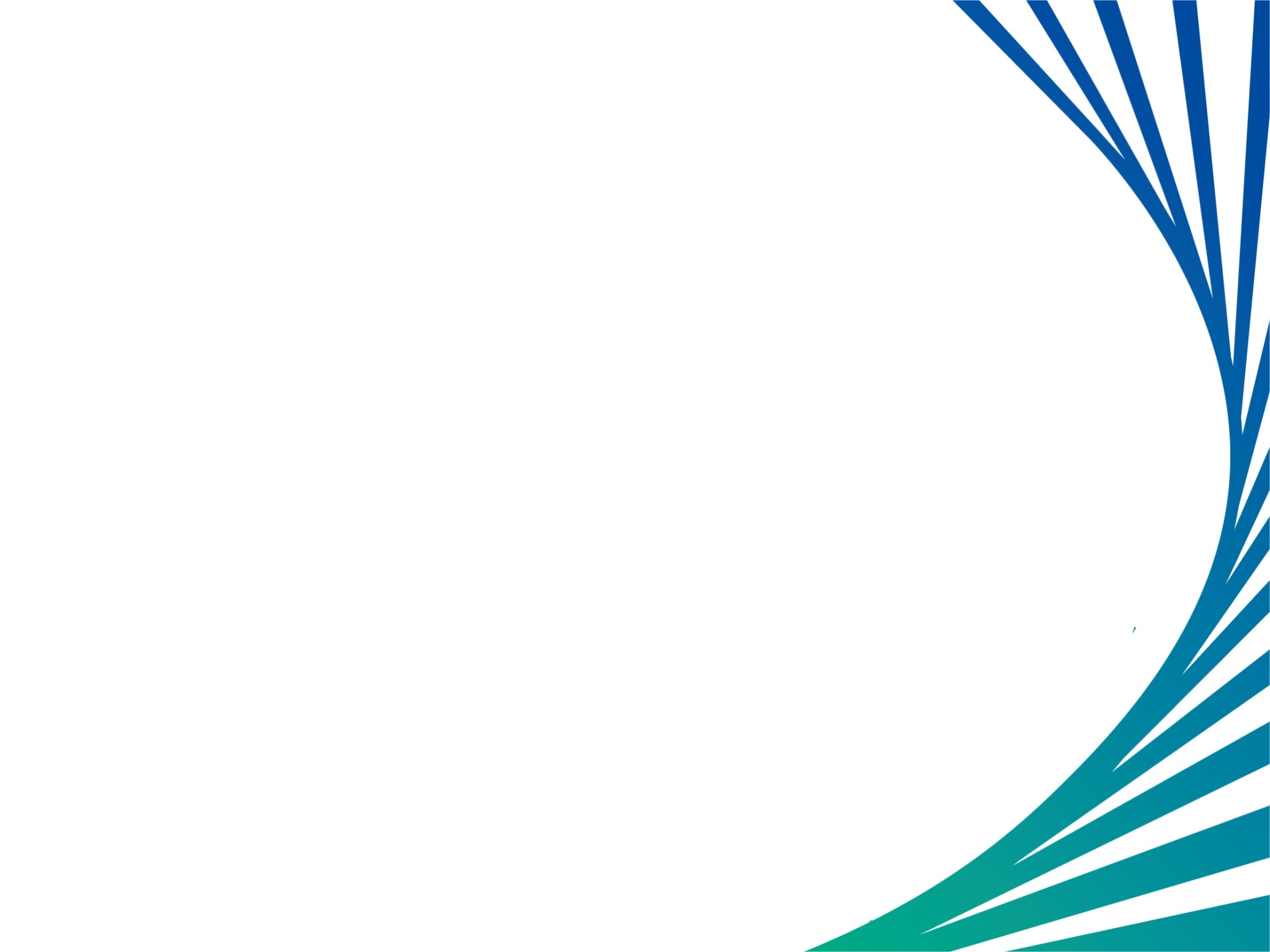 Outline
Introduction of CEPC
1
The high-energy high brightness γSR
2
2
3
The applications of the γSR
6
High energy, high brightness synchrotron radiation
Compared with the energy of the exist SR source, the energy of γSR is three orders of magnitude higher.
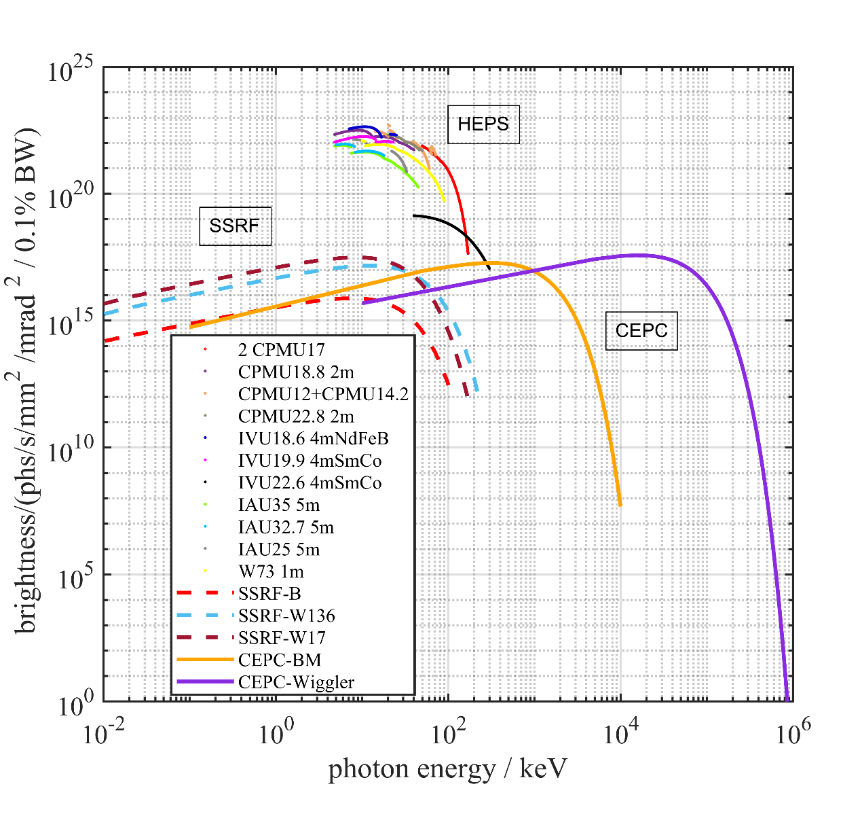 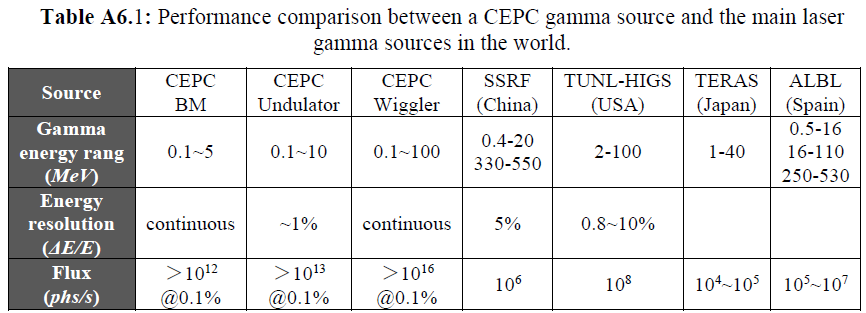 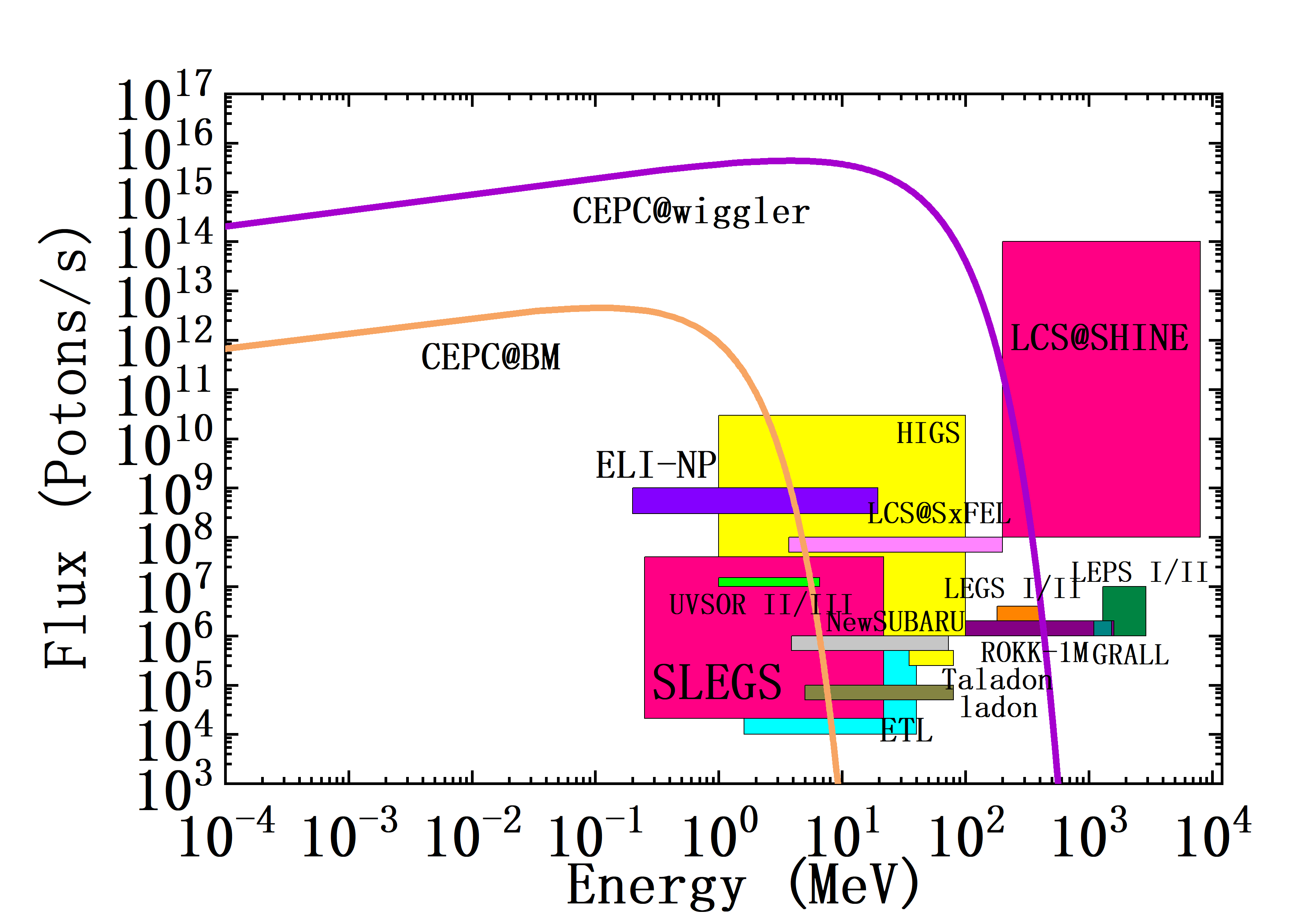 [Speaker Notes: IN these calculations, the Increment of the radiation power is not considered. It is a big problem. Another problem: do we need undulator and wiggler together? Maybe, just wiggler Is Ok. The gamma energy from the wiggler can cover that from undulator.  Also the spectrum from undulator is not monoenergetic too. The another problem is: there are no so many users of the high energy gamma-ray.]
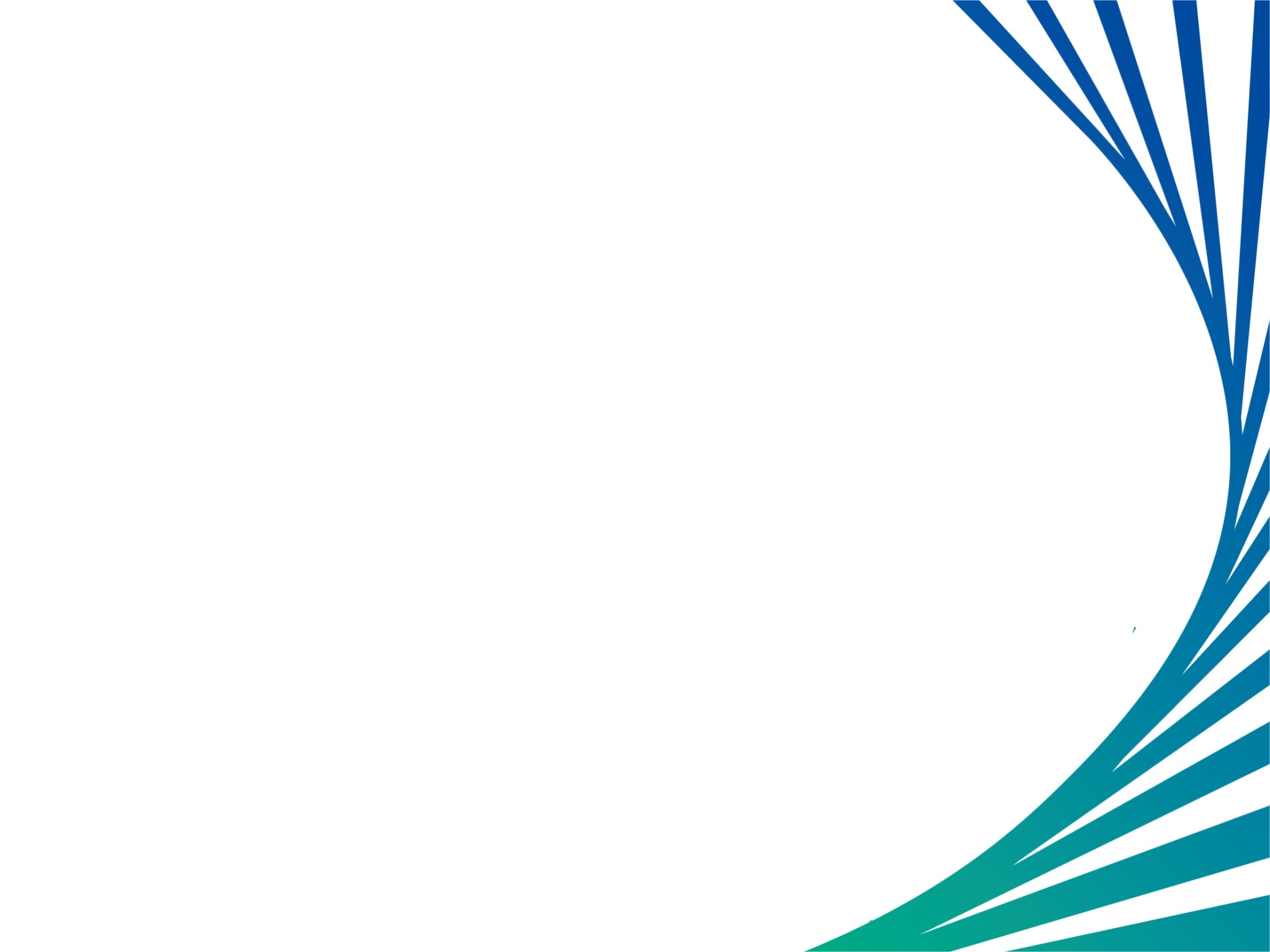 Outline
Introduction of CEPC
1
The high-energy high brightness γSR
2
2
3
The applications of the γSR
6
Applications: lots of things that we didn't dare to imagine before
The applications on material:  the Integration of Material Technology-Structure-Performance
Processing of heavy metal materials in an in-situ environment
Non-destructive characterization of the internal structure of the workpiece under casting, forging and service conditions
Internal welding problems, defect evolution, grain arrangement and failure analysis of materials
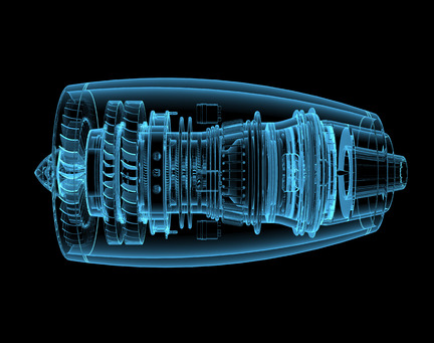 engine
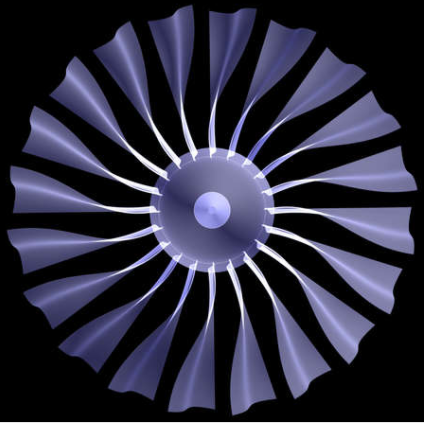 blade
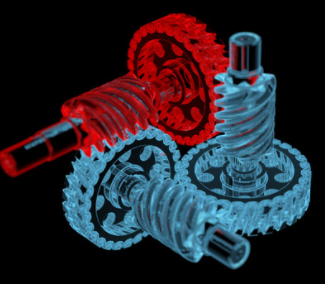 gear
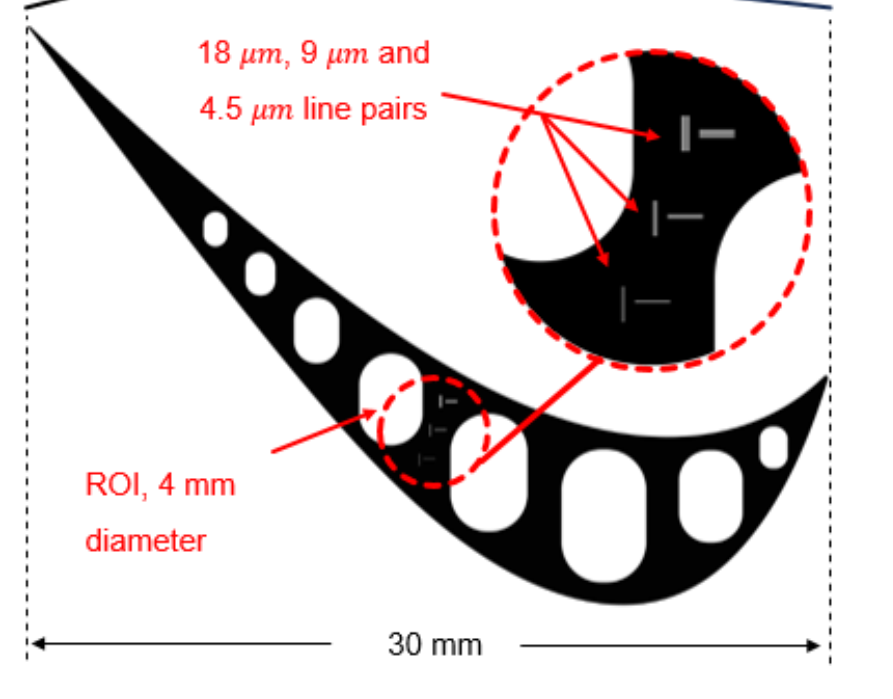 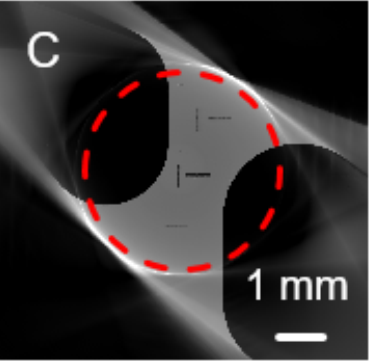 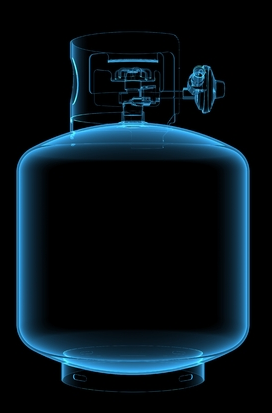 Pressure vessel
The applications on nucleon:γ assistant transmutation
134Cs
135Cs
136Cs
n+133Cs
stable
2.06 y
2.3 My
13.16 d
The shortage of ADS idea is the transmutation by using neutrons in the sub-critical system, but meanwhile it produces actinides and long- lived fission products ( LLFPs ).

γ assistant transmutation is quite-valuable, and is an important supplement to neutron transmutation.
(γ,n), (γ,2n), Can increase the average number of fission neutrons!
γ+135Cs → 134Cs、 133Cs; γ+ 133Cs → 132Cs、131Cs
[Speaker Notes: When using neutron transmutation, it will react through cascade neutrons to turn the stable 133Cs into 135Cs!]
The applications on nucleon:photon-nuclear reactions
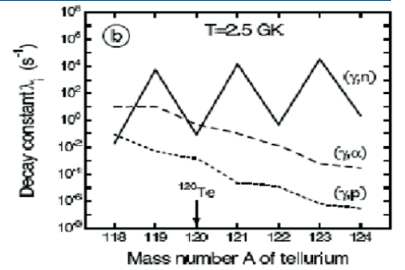 (γ, n), (γ, p), (γ, α) are the main photonuclear reaction exit channels
Temperature dependence
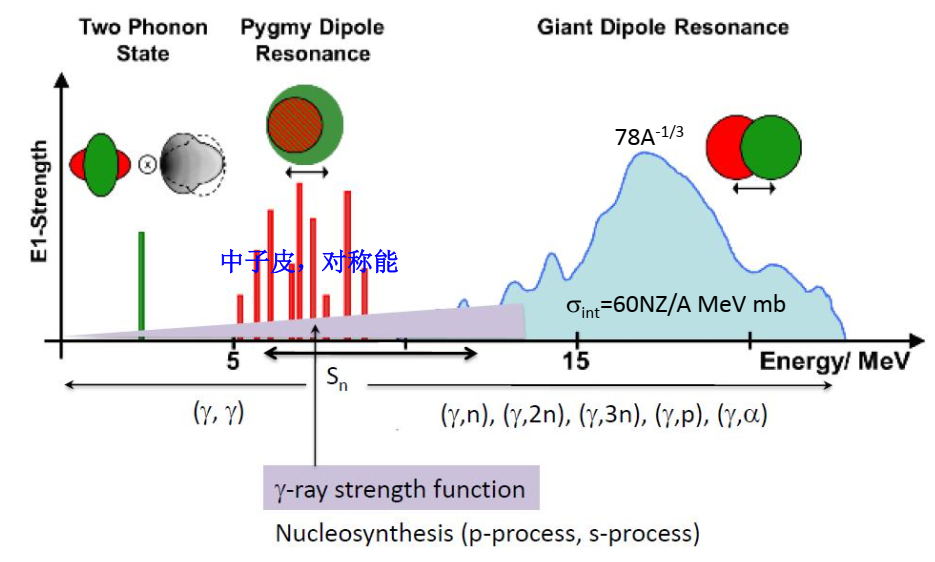 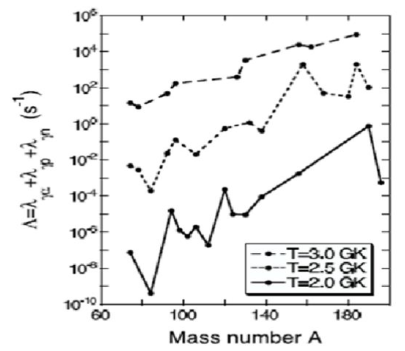 The applications on nucleon and astrophysics:photon-nuclear reactions
The interesting energy range of photon-nuclear reactions:
Gamow peak, Gamow window:
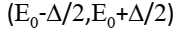 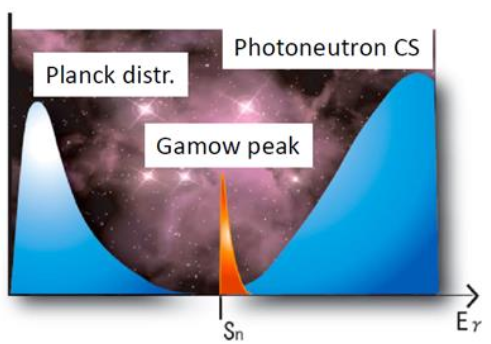 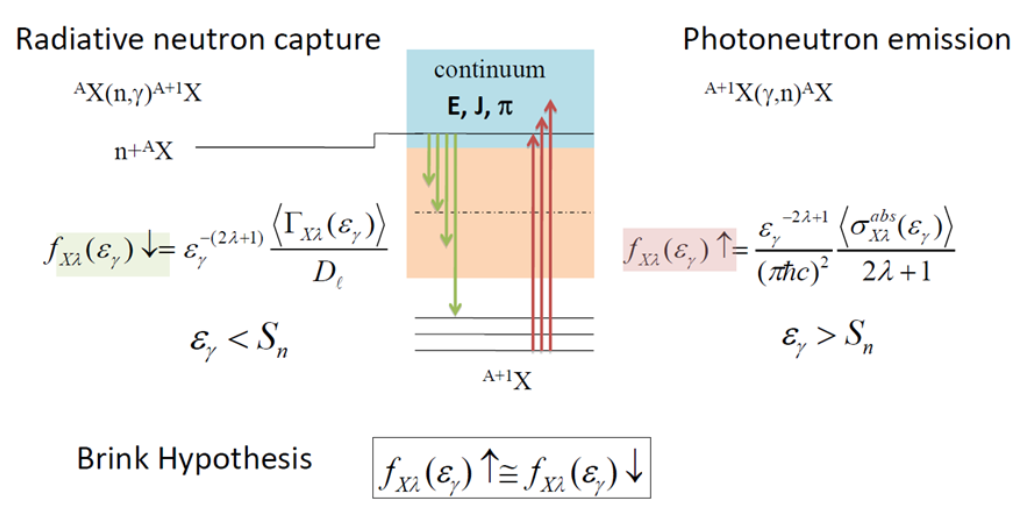 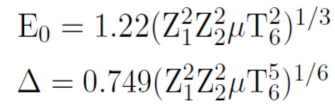 The applications on nucleon and astrophysics:photon-nuclear reactions
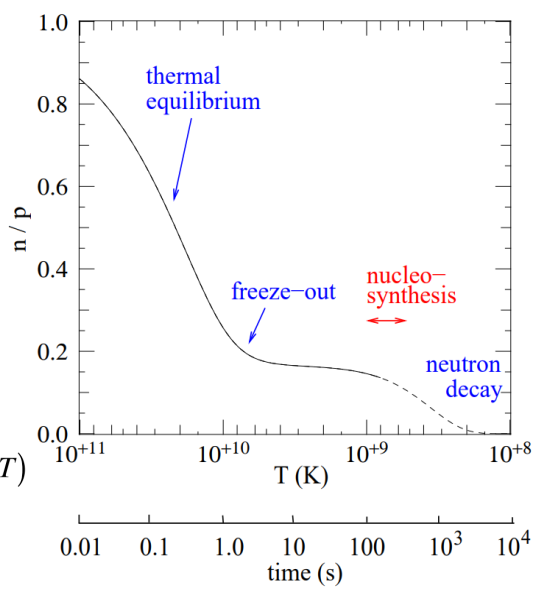 2H(γ,n)1H determines the time window of the big bang nucleosynthesis
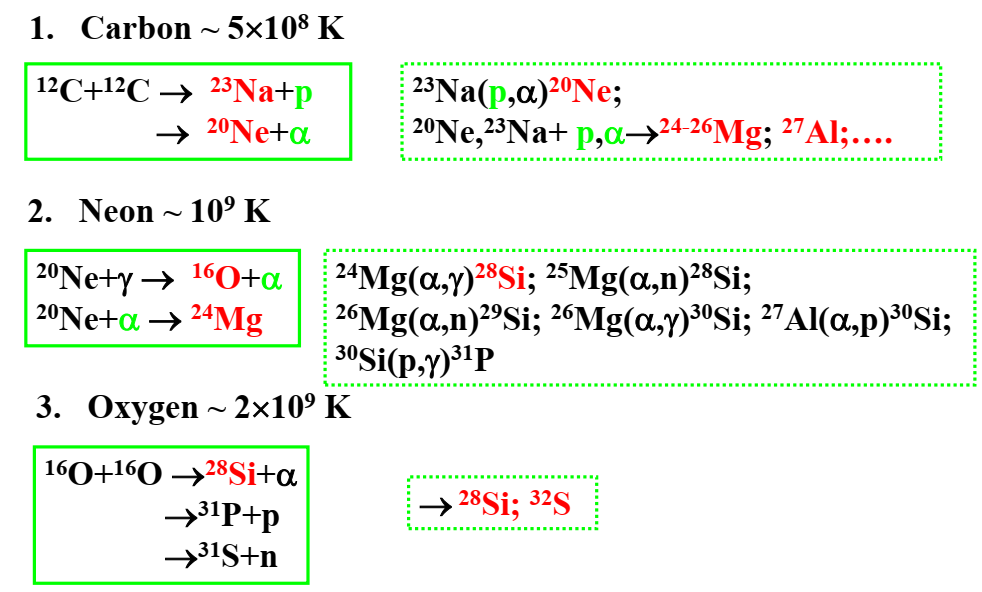 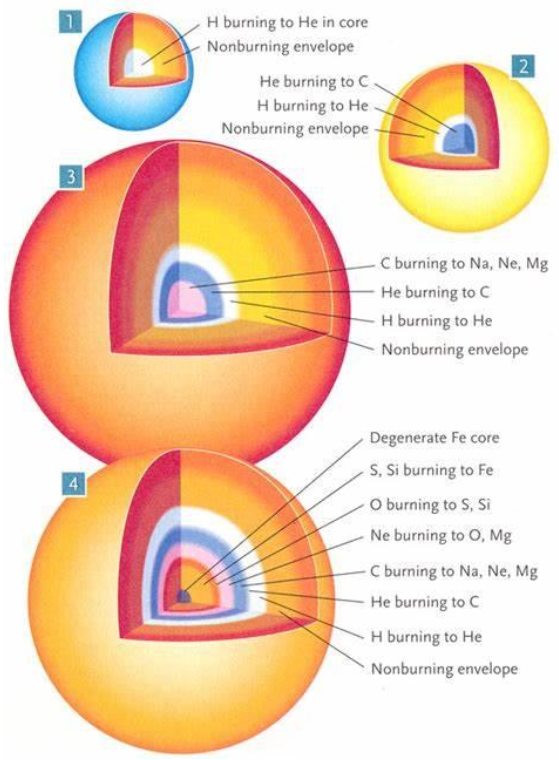 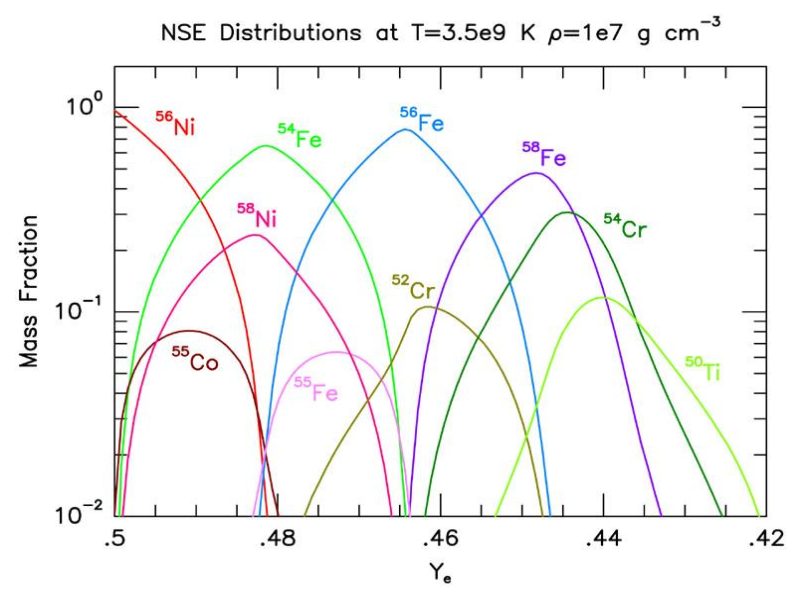 Even A nuclei, magic number nuclei, and short half-life nuclei are candidate waiting point nuclei
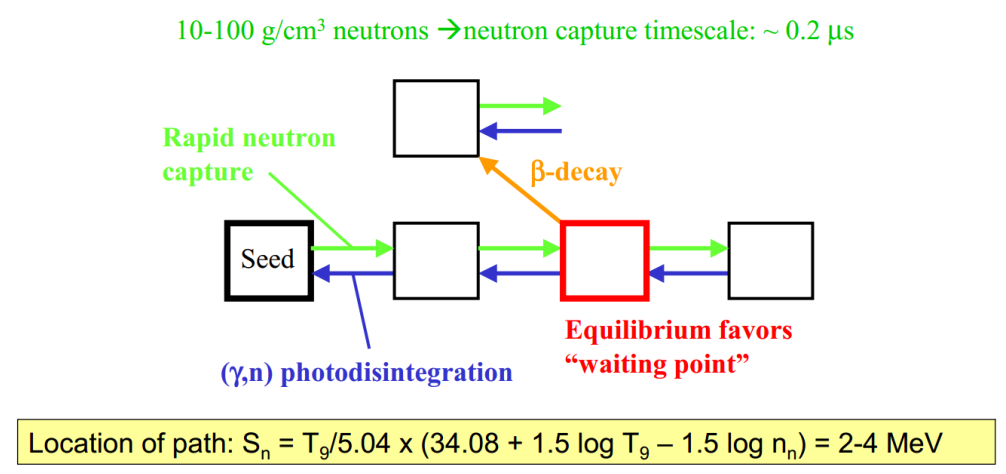 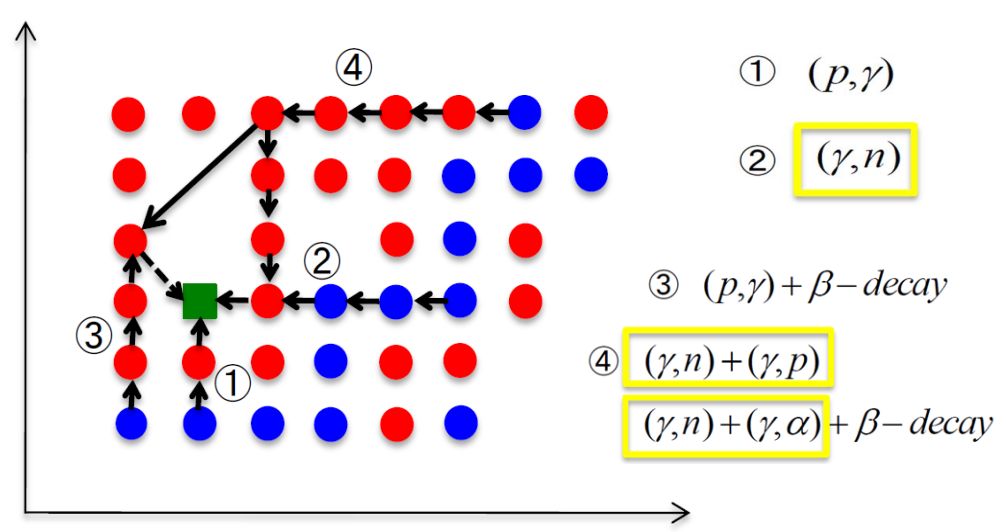 The applications on nucleon and astrophysics:photon-nuclear reactions
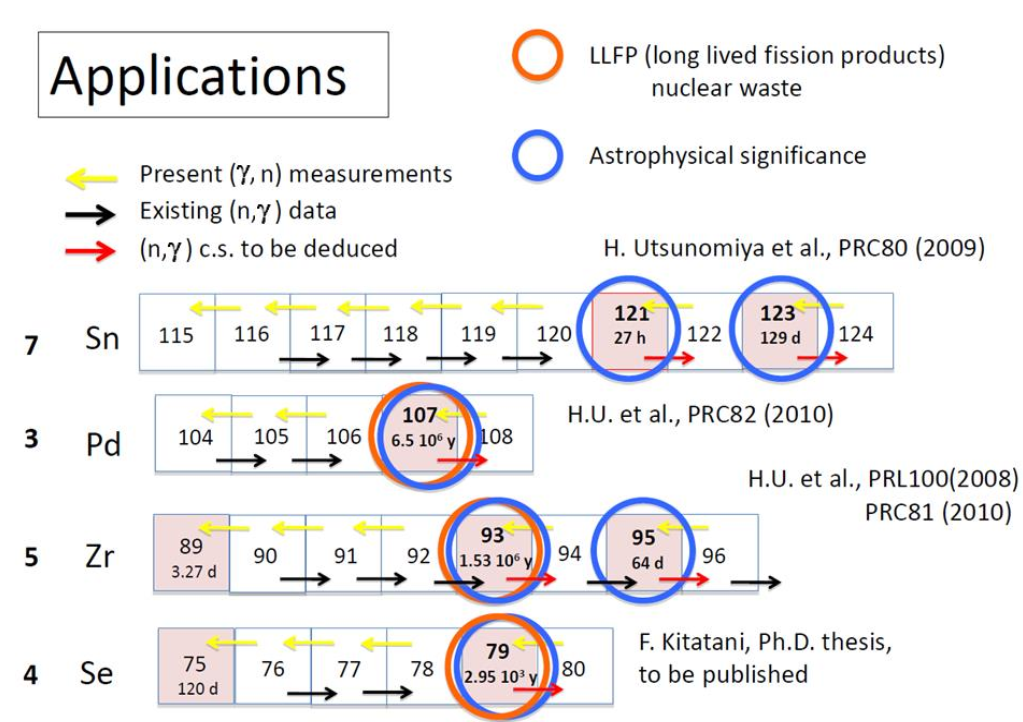 D(γ,n)p reactions related to the Big Bang
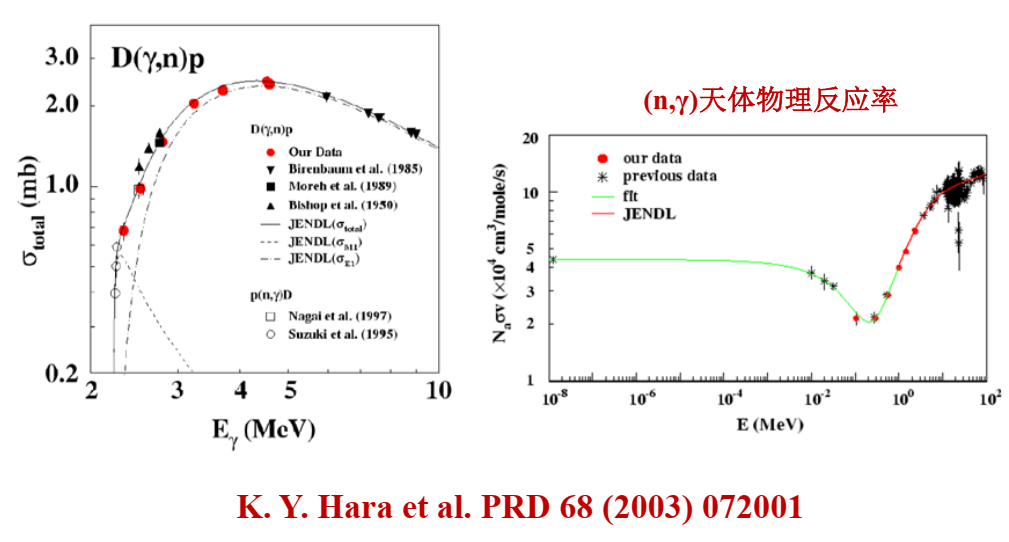 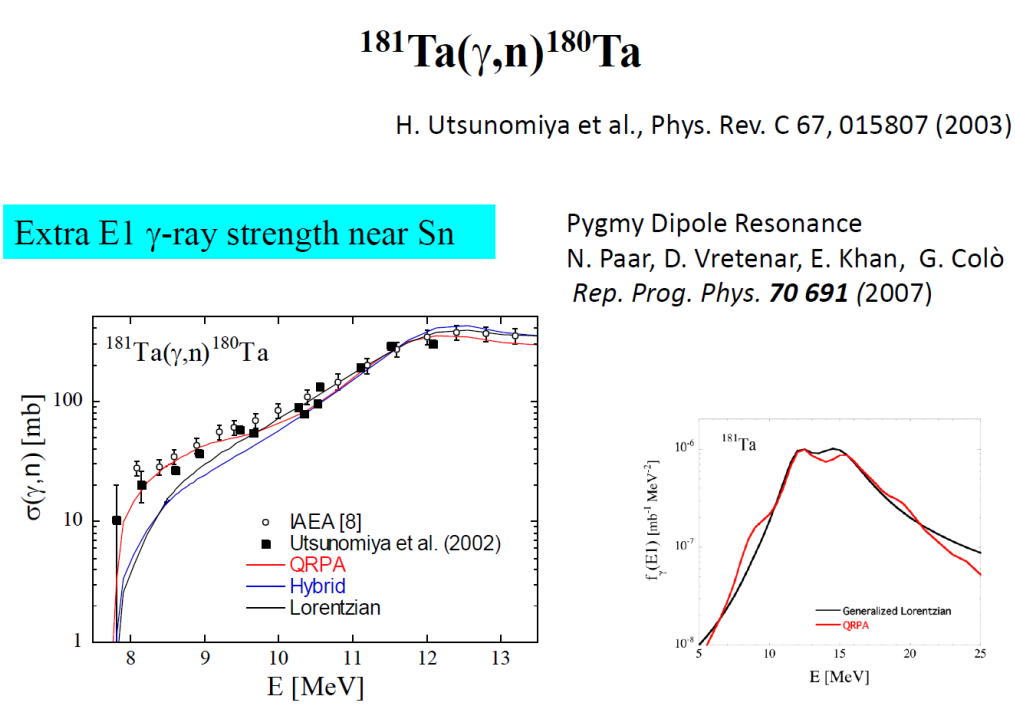 The applications on medical:Radioisotope preparation for SPECT/CT & Flash RT
（1）100Mo+γ→99Mo+n；
（2）100Mo+γ→99mNb+p, 99mNb（T1/2=15s）→99Mo+β；

（3）100Mo+γ→99mNb+p, 99mNb（T1/2=12.6m）→99Mo+β；
（4）100Mo+n→99Mo+2n
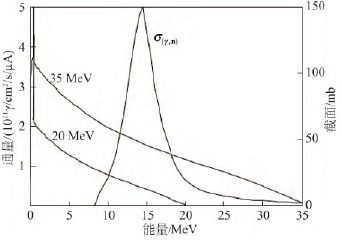 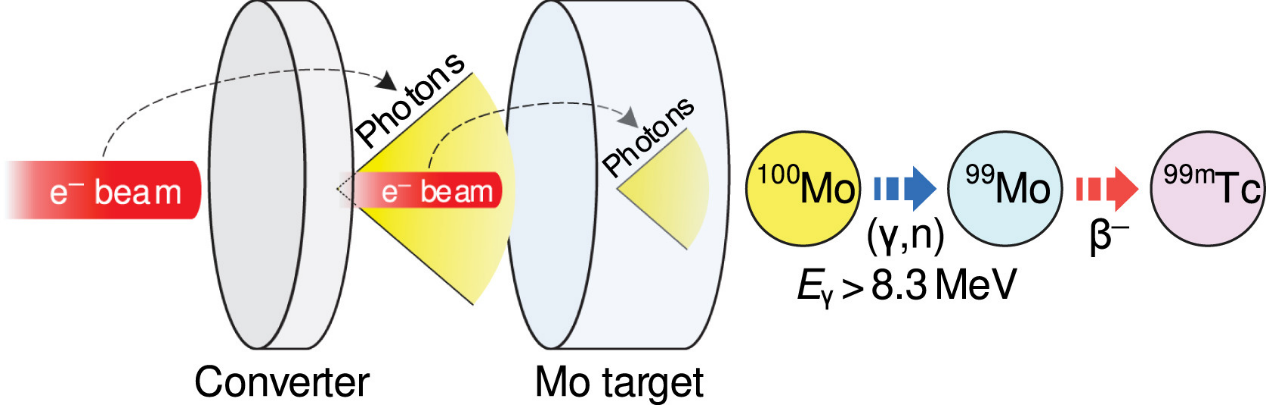 Thank you very much for 
your support and attention!
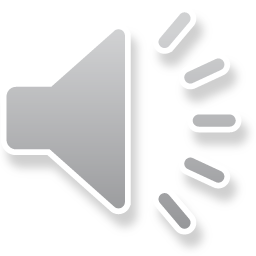 Comment;
Well-defined;
γSR；
Perspective；
Author list;材料-核物理-核天体物理-医学-CEPC γSR，不同同步辐射源的机构；
大纲-部分的内容；意见-反馈；
国内外专家 大背景写 放进去 写成 
不同意见 要修改；
Xin Li对所有人 03:51 PM
15026742530
Jie Pan对所有人 03:52 PM
Wechat ID: lukepun (Jie Pan)